An Overview
Sustainable Agribusiness
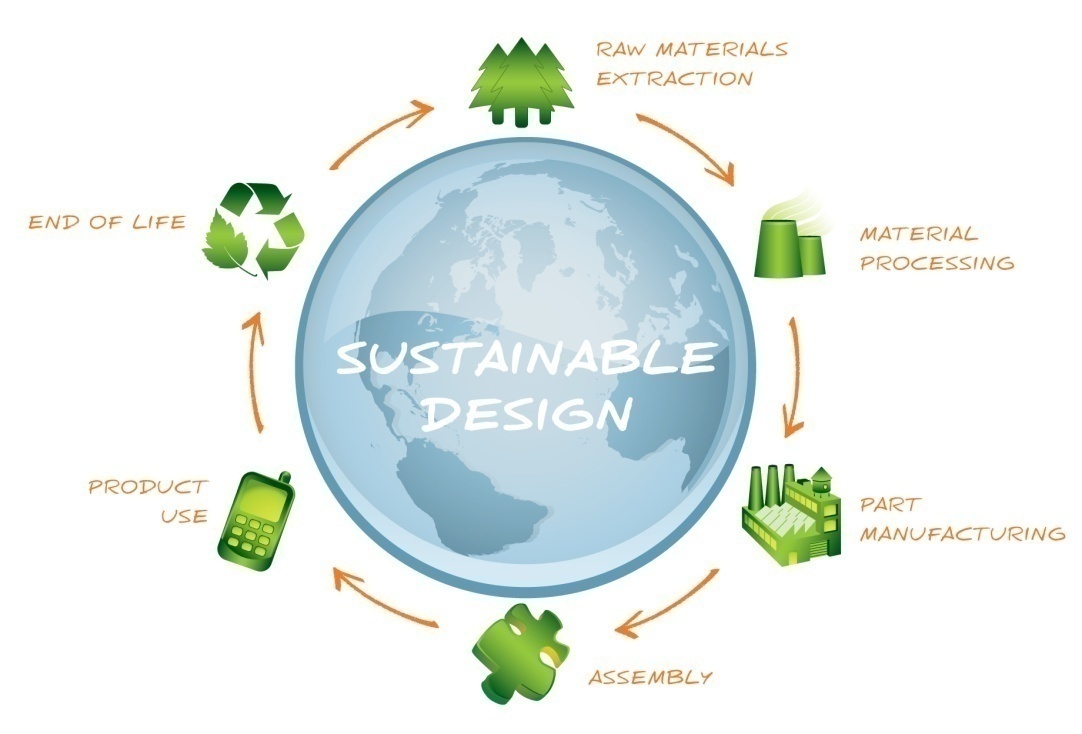 Sri Wuryani
Keywords :
Sebuah upaya pembangunan yang meliputi aspek ekonomi, sosial, lingkungan bahkan budaya untuk memenuhi kebutuhan masa kini tetapi tidak mengorbankan atau mengurangi kebutuhan generasi yang akan datang
Sustainable
Kegiatan manusia juga untuk manusia dan dilaksanakan untuk memperoleh hasil yang menguntungkan dengan meliputi kegiatan ekonomi juga pengelolaan selain biologi. Spedding (1979)
Agriculture
Serangkaian kegiatan yang berhubungan dengan penjualan ataupun pembelian barang dan jasa yang secara konsisten berulang (a series of activities related to the sale or purchase of goods and services that are consistently repeated). (Peterson dan Plowman)
Business :
In all subsystems (upstream to downstream and their support) DIAWALI DARI KESEPAKATAN MENGENAI 
PEMBANGUNAN BERKELANJUTAN
Sustainability in Agribusiness
Sejarah dicetuskannya Pembangunan Berkelanjutan
Stockholm, Swedia 1972
Nairobi , Kenya  1982
Rio de Janeiro, Brazilia 1992 
Johannesburg, Afrika Selatan 2002

Istilah : Sustainable Development  diperkenalkan oleh World Conservation Strategy yang dierbitkan oleh  United Nations Environment Programme  dalam konferensi PBB
Agenda 21 pada KTT di Rio de Janeiro disepakati oleh pemimpin dunia >>> Promoting Sustainable Agriculture and Rural Development (BAB  32 >>> Penguatan peran serta Petani)
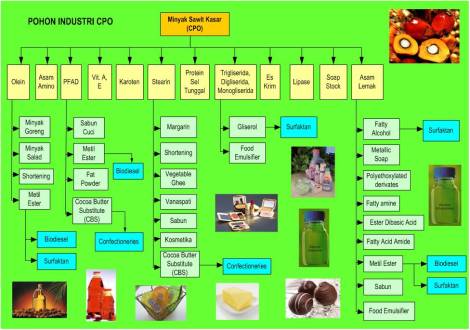 Agrarian Country
Indonesia
Agribusiness Based
Approriate Programs Economics Development
Sustainability
Local wisdom
Farmer take side
Product  competi
tiveness
Environment     Technology
Concept to 2020 ( at the end of long term develop
ment /PJP II)
Economics
Social
Organization
Regulation
3 aspek utama yang harus dipenuhi untuk merealisasikan Pembangunan (Pertanian) yang berkelanjutan :
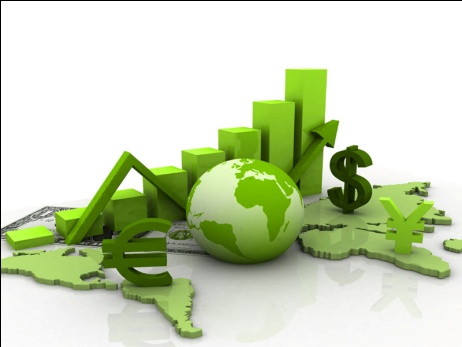 3
Ekonomi (pertumbuhan yang berkesinambungan, efisiensi modal/capital)
1
2
Lingkungan 
Hidup (integritas ekosistem, sumber daya alam, biodeversitas, daya dukung lingkungan.)
Sosial
(pemerataan, mobilisasi sosial, partisipasi, pemberdayaan)
Kelembagaan/organisai
Kebijakan/regulasi
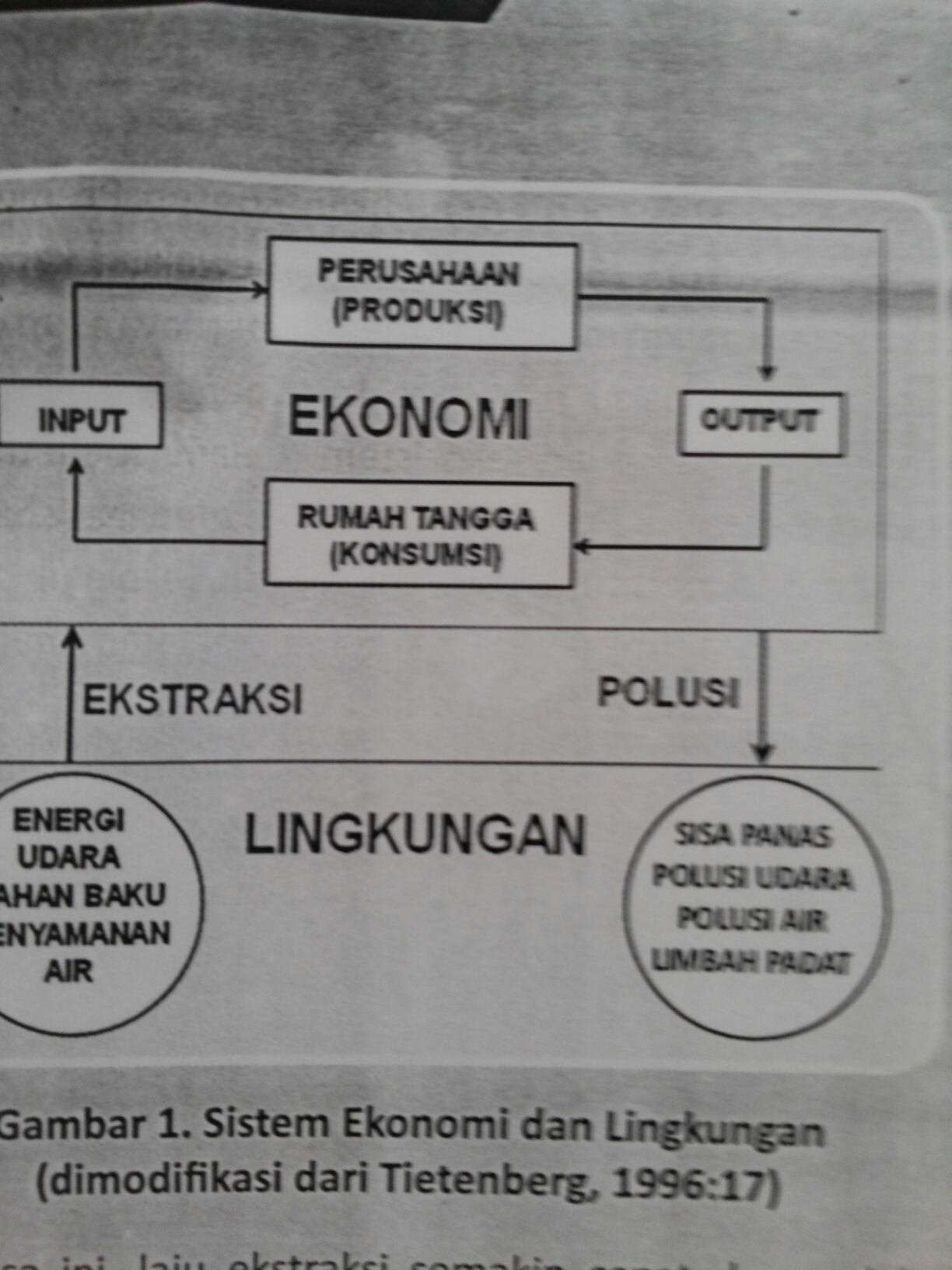 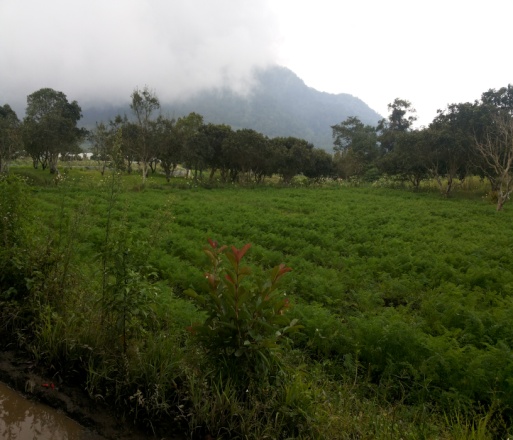 Pada saat
LAJU EKSTRAKSI SUMBER DAYA ALAM  MAKIN CEPAT HINGGA MELAMPAUI KAPASITAS ALAM UNTUK MEMPERBAHARUI
PEMBUANGAN SISA KEGIATAN EKONOMIS KE LINGKUNGAN JAUH DI ATAS DAYA DUKUNG ALAM
2 BATAS MAKSIMUM ALAM TERLAMPAUI
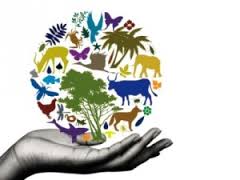 PERUSAKAN CEPAT                 MUSIBAH……….
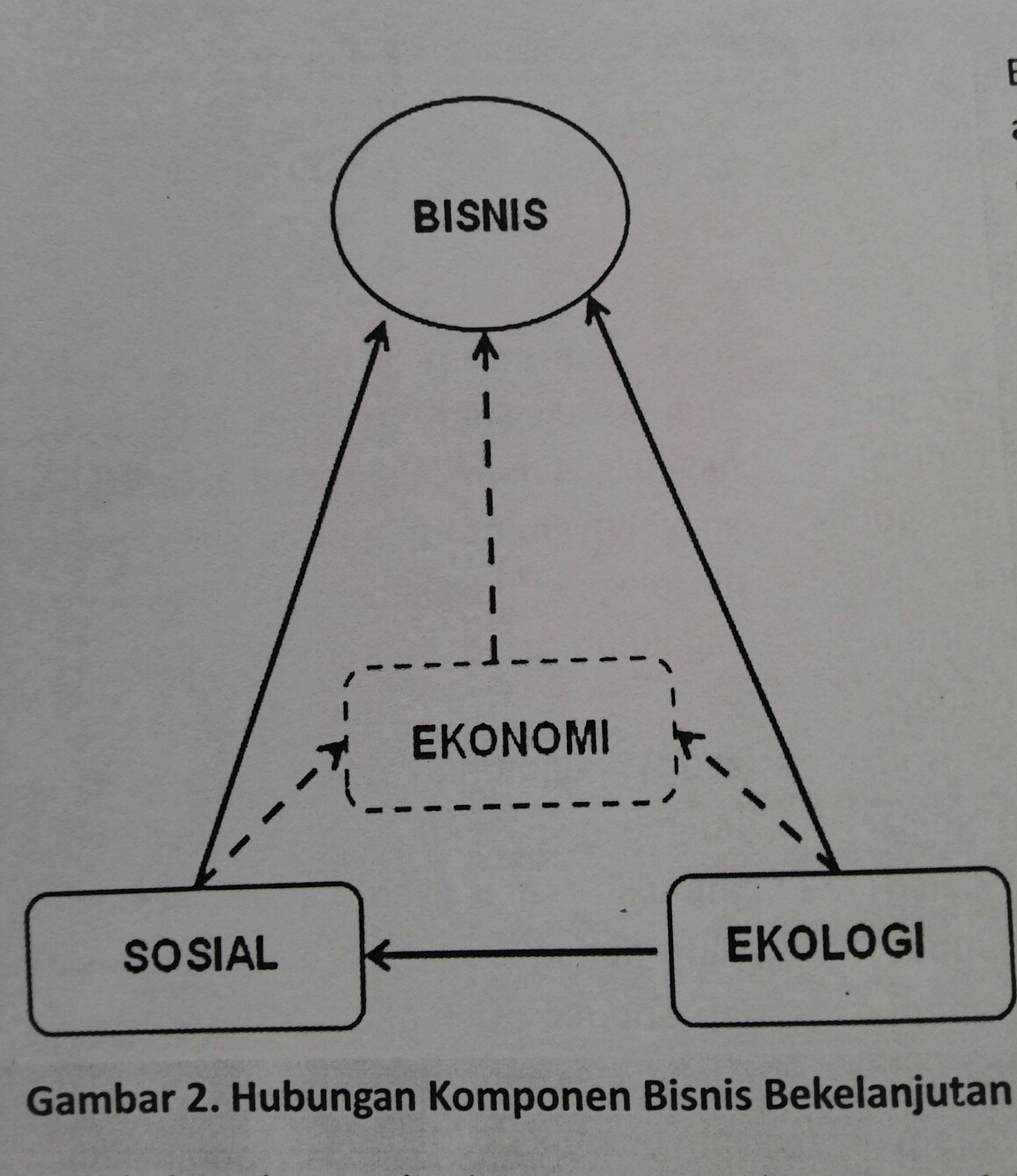 BISNIS YANG BERSAHABAT DGN LINGKUNGAN
  TIDAK MENCIPTAKAN KETIMPANGAN SOSIAL >>SCR
  KEUNTUNGAN EKONOMI  SBG PERTIMBANGAN AKHIR  SSD  DUA  KOMPONEN LAIN NYATERPENUHI
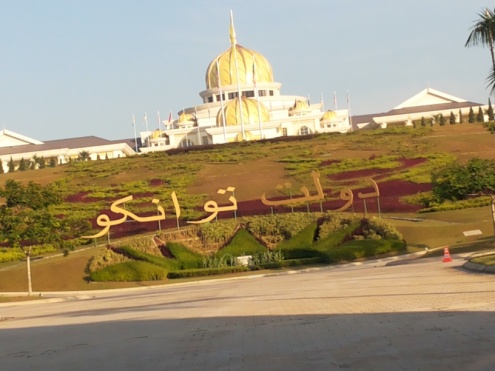 PBB menetapkan UNITED NATION GLOBAL COMPACT PRINCIPLES terkait lingkungan
Bisnis harus dapat menerapkan dan mendukung prinsip preventif terhadap tantangan dan persoalan lingkungan
Mengambil inisiatif untuk memperhatikan tanggung jawab lingkungan yang lebih besar
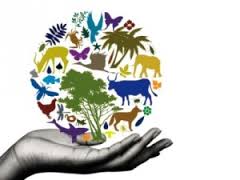 Bisnis harus dapat menerapkan dan mendukung prinsip preventif terhadap tantangan dan persoalan lingkungan
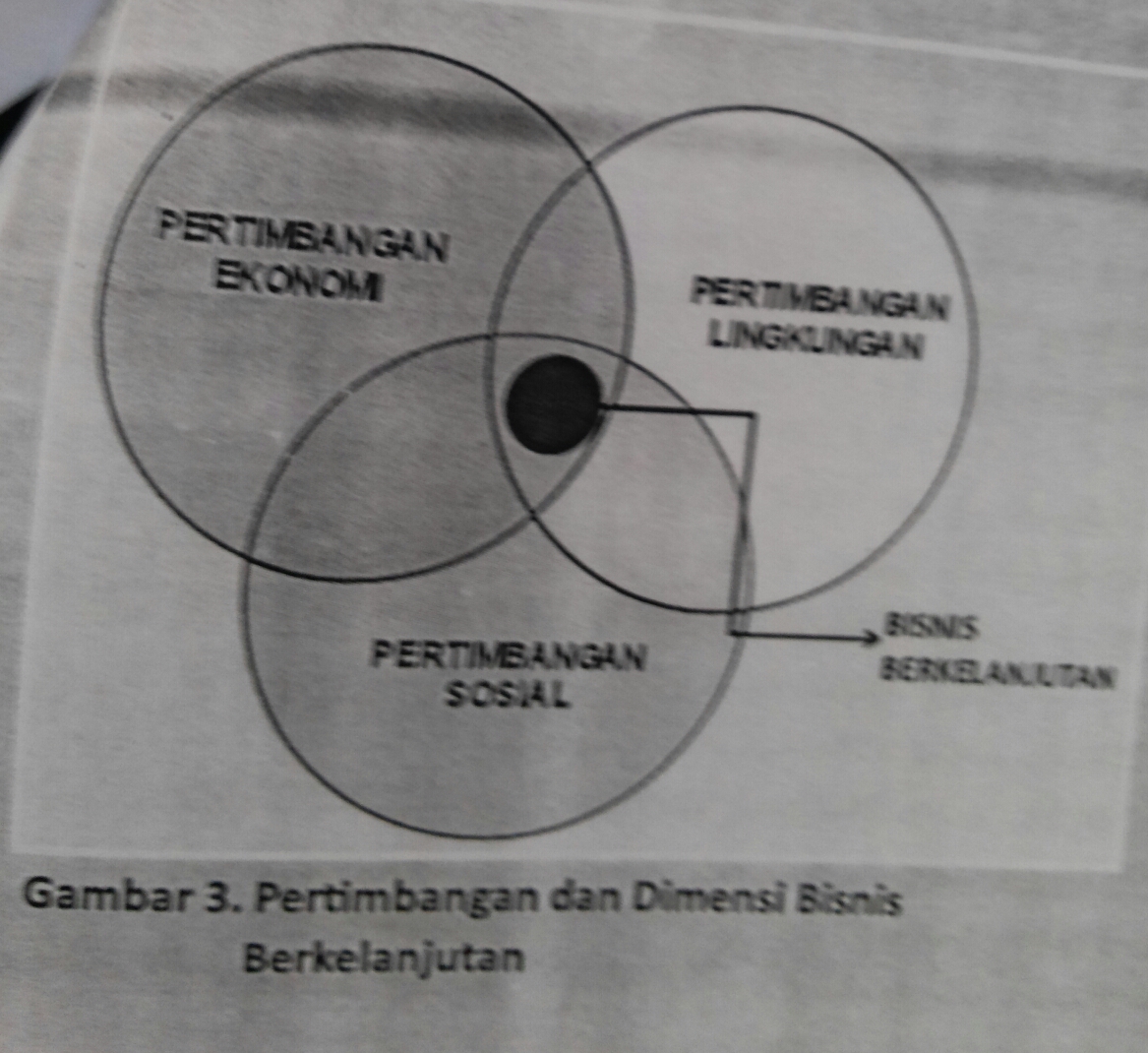 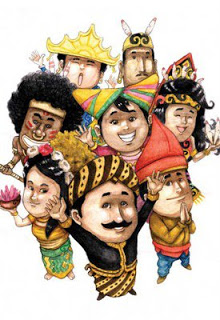 Keberlanjutan Lingkungan Hidup
Usaha melestarikan keragaman hayati dengan mengintepretasikan keragaman budaya sebagai elemen utama strateginya
Kemampuan lingkungan untuk berfungsi secara berkelanjutan dalam memenuhi kebutuhan manusia saat ini tanpa membahayakan generasi yang akan datang (tercukupi di dalamnya tanah, air, udara, mikro organisme, iklim, pendidikan, informasi, biodeversitas)
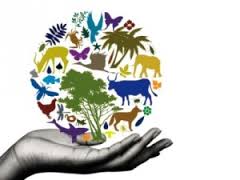 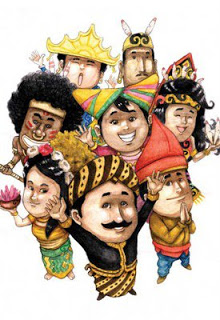 Keberlanjutan Lingkungan Hidup
Usaha melestarikan keragaman hayati dengan mengintepretasikan keragaman budaya sebagai elemen utama strateginya
Kemampuan lingkungan untuk berfungsi secara berkelanjutan dalam memenuhi kebutuhan manusia saat ini tanpa membahayakan generasi yang akan datang (tercukupi di dalamnya tanah, air, udara, mikro organisme, iklim, pendidikan, informasi, biodeversitas)
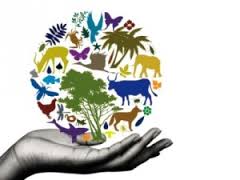 Keberlanjutan Ekonomi
Pembangunan yang mampu menghasilkan barang dan jasa secara kontinyu untuk memelihara keberlanjutan pemerintahan dan menghindari terjadinya ketidakseimbangan sektoral yang dapat merusak produksi pertanian dan industri.
Keberlanjutan Sosial
Sistem yang mampu mencapai kesetaraan, menyediakan layanan sosial termasuk kesehatan, pendidikan gender, akuntabilitas politik.
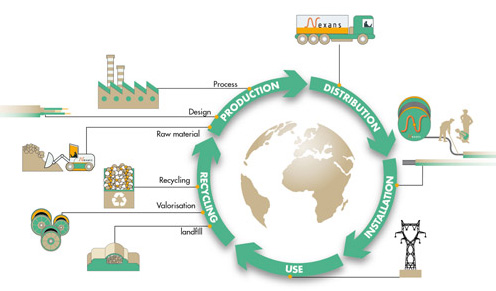 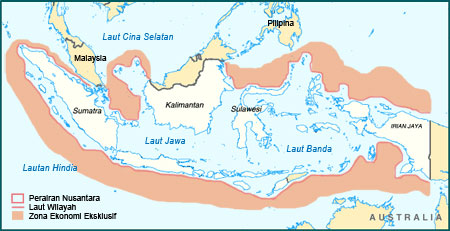 Potret Indonesia saat ini
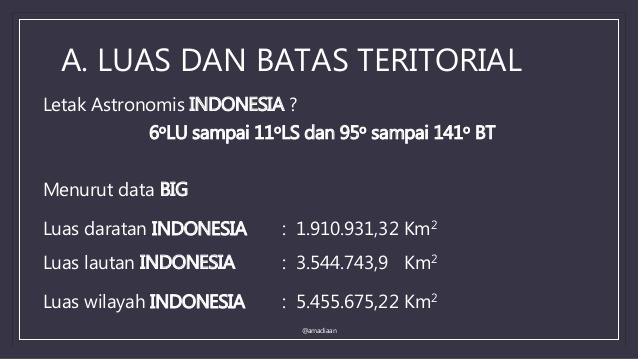 Perbandingan luas daratan & Lautan
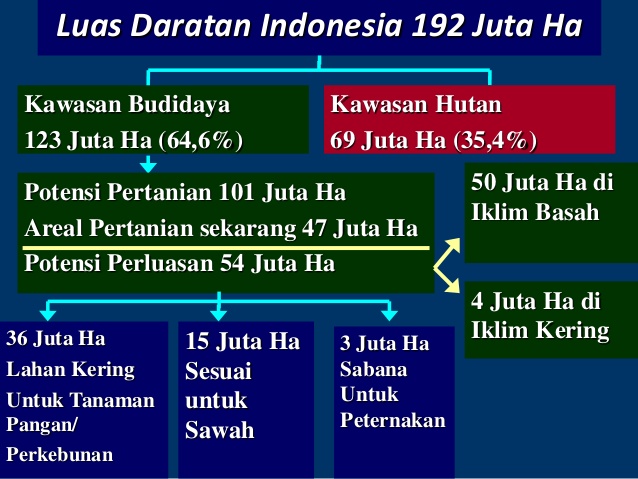 Tabel 1. Keadaan Penduduk (Distribusi Persentase Penduduk)
Mata Pencaharian
Tabel 2.  Penduduk 15 Tahun Ke Atas yang Bekerja menurut Lapangan Pekerjaan Utama 2011 - 2015
Lanjutan …
Pendapatan Perkapita
Tabel 3. Pertumbuhan Ekonomi Negara-Negara ASEAN, 2012─2015 (persen)
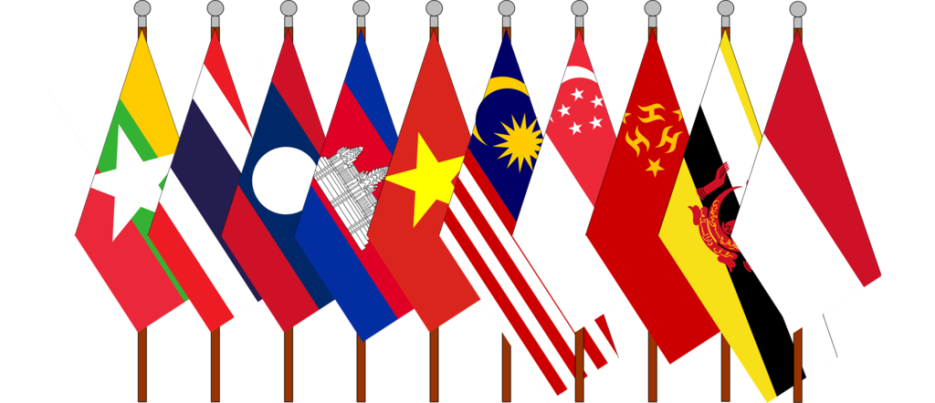 Sumber : International Monetary Fund, World Economic Outlook Database, October 2015
Kecuali untuk Indonesia berdasarkan Berita Resmi Statistik, 5 Februari 2016
Catatan : * Based on estimate data
ASEAN-5 Composed of 5 countries: Indonesia, Malaysia, Philippines, Thailand, and Vietnam
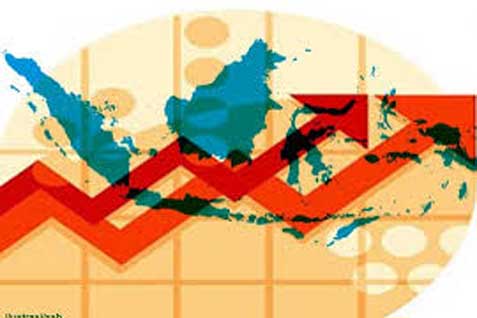 Pertumbuhan Ekonomi
Tabel 4. Pertumbuhan Riil PDB Menurut Lapangan Usaha, 2012─2015 (persen)
Tabel 5. Pertumbuhan Produk Domestik Bruto Beberapa Negara di Beberapa Negara Menurut Harga Konstan (persen), 2000-2014
Indonesia menindak lanjuti kesepakatan dunia ttg pembangunan berkelanjutan dengan mengadakan : KONFERENSI NASIONAL PEMBANGUNAN BERKELANJUTAN (KNPB) pada 21 januari 2004 di Yogyakarta
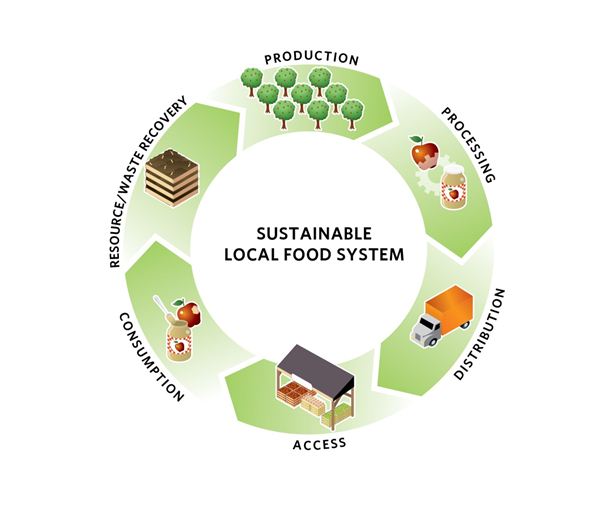 12 butir Rencana tindak Pembangunan Berkelanjutan >>> butir ke 8 ttg Pertanian Berkelanjutan >>> 6 butir rencana yg dijadikan pedoman
Meningkatkan pendapatan dan kesejahteraan pelaku pertanian (petani)
Menyediakan akses sumber daya pertanian bagi masyarakat
Meningkatkan produktivitas lahan yg berpihak pada petani
Membangun dan merehabilitasi dasar perdesaan untuk mengembangkan deversifikasi usaha
Mengembangkan IPTEK tepat guna yg ramah lingkungan
Melaksanakan transfer pengetahuan dan ketrampilan pertanian berkelanjutan kepada petani/nelayan skala keci ldan menengah dengan melibatkan stakeholders terkait
Pengembangan agribisnis saat ini yang tepat  skala kecil yang berpihak ke petani, sehingga perlu didukung sarpras (transportasi, telekomunikasi, penelitian)
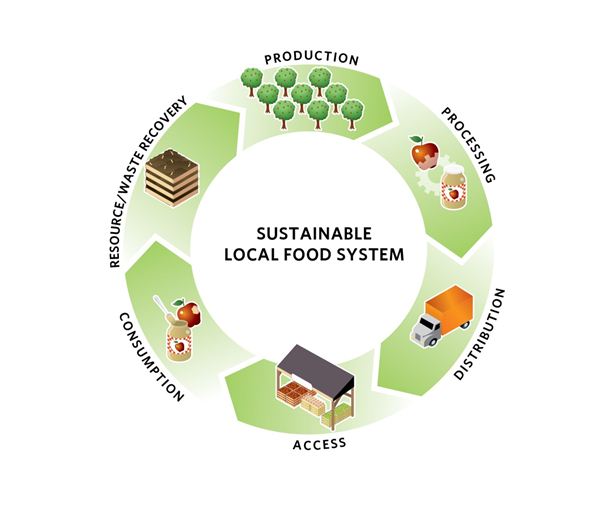 Memproduksi produk sekunder melalui proses hilirisasi dari hasil produk hulu yang dikelola petani
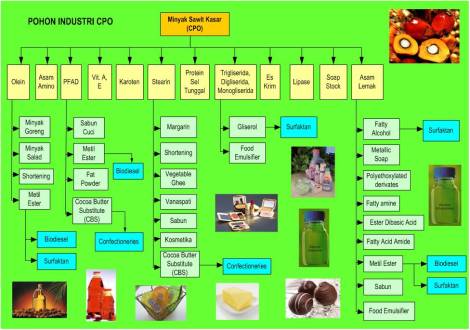 Konsep teknologi berkelanjutan
Teknologi yang membantu pengembangan pertanian hulu  hilir yang mampu menyesuaikan diri dengan perubahan pasar. Kemampuan SDM (Humanware) menjadi kunci selain Technoware, Infoware, Orgaware.
Tantangan teknologi yang harus dikembangkan dan diperhatikan :
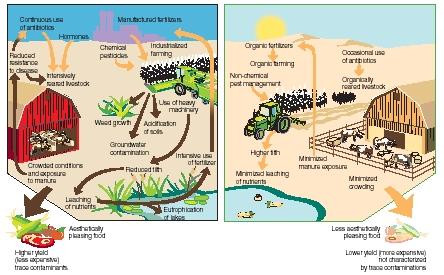 Bioteknologi, 
Teknologi Eco Farming (seperti Integrated Farming, Precisition Farming, Organic Farming, Integrated Pest Management, GAP, Eco Labeling) 
Teknologi informasi
Biotek
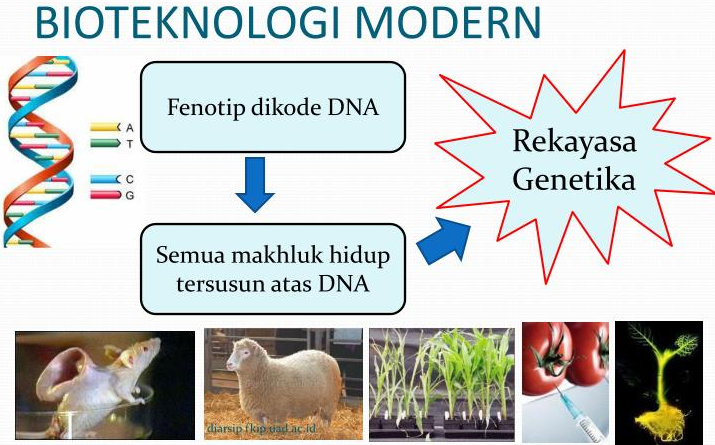 Pengembangan bibit/benih unggul sebagai cetak biru (aplikasi rekayasa genetika)
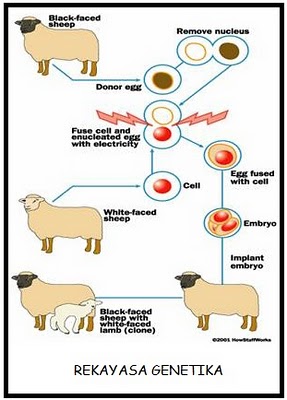 Misal :
Bagaimana memproduksi mangga yang manis, harum, kaya vit C & A serta serat
Produksi daging  bagaimana warna menarik, protein tinggi, kaya serat, kolesterol rendah
Tidak merusak kualitas tanah, air & udara (bersahabat dengan lingkungan)
Precision farming, pest management, minimum tillage, organic farming, LEISA
Teknologi Ecofarming
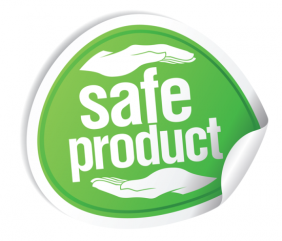 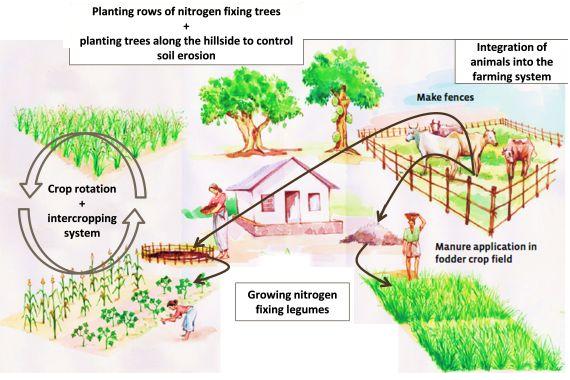 Activity On farm (hulu)
hasil
Produk primer yang memenuhi – safety product  u/. >>>Eco label
                                                             (appropriate post harvest handling)
teknologi untuk meningkatkan efisiensi, zero waste, deversifikasi produk  teknologi pengemasan
Teknologi proses & produk di hilir
informasi pasar ke  jaringan  penelitian, info hasil penelitian ke pengguna
Teknologi informasi di bidang pertanian
Ke 4 teknologi tersebut (saprodi dan budidaya/hulu, hilir, informasi) pilih  yang tepat   untuk digunakan petani  perlu kemampuan SDM yang memadai (peneliti, penyuluh lapangan dan petani)
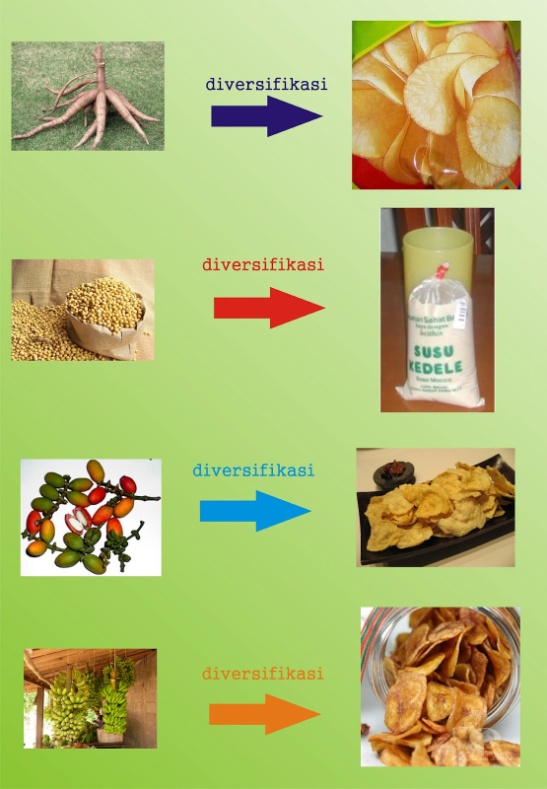 Sub sektor agribisnis hulu
x
Sub sektor agribisnis pertanian primer
Sub sektor agribisnis hilir >>> produk sekunder
Target ekonomi Indonesia 2020 …………???
Buat analisis penerapan konsep-2 bisnis berbasis pertanian untuk memenuhi target dengan sebuah contoh !!!!
SELAMAT MENGERJAKAN TUGAS MANDIRI MEMBUAT MAKALAH MINIMUM 4 HAL KUARTO MAKSIMUM 7 HALAMAN TERMASUK DAFTAR RUJUKAN.  1.5 SPASI TIMES NEW ROMAN. LEBIH DISUKAI MEMASUKKAN GRAFIK  , TABEL DAN GAMBAR DENGAN KETERANGAN LENGKAP
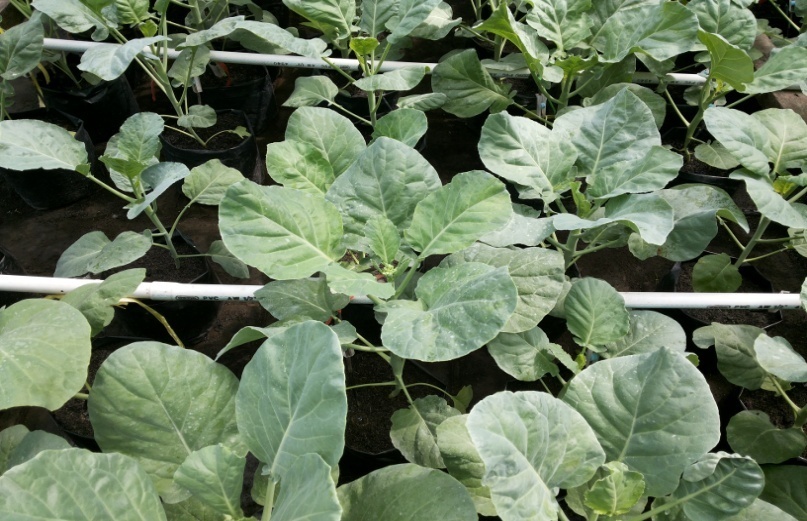 TERIMA
 KASIH